Figure 2. Conduritol B-epoxide (CBE)-treated astrocytes. (A) Astrocytes were incubated with 225 pmol of ...
Hum Mol Genet, Volume 18, Issue 8, 15 April 2009, Pages 1482–1488, https://doi.org/10.1093/hmg/ddp061
The content of this slide may be subject to copyright: please see the slide notes for details.
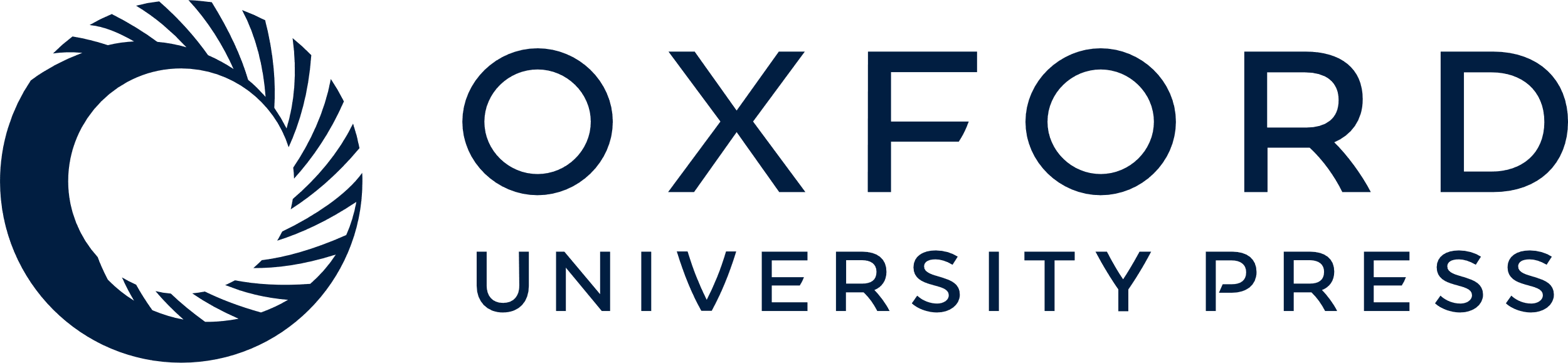 [Speaker Notes: Figure 2. Conduritol B-epoxide (CBE)-treated astrocytes. (A) Astrocytes were incubated with 225 pmol of [4,5-3H] sphinganine for 6 h, and then treated with or without 200 µm CBE for 5 days. The area of the thin layer chromatography plate corresponding to [3H]GlcCer is shown. (B) Cell viability of CBE-treated (200 µm, 5 days) astrocytes was compared with control astrocytes. Results are means ± SD of two independent experiments.


Unless provided in the caption above, the following copyright applies to the content of this slide: © The Author 2009. Published by Oxford University Press. All rights reserved. For Permissions, please email: journals.permissions@oxfordjournals.org]